March 2012
802.11 March 2012 Closing Reports
Date: 2012-03-15
Authors:
Slide 1
Adrian Stephens, Intel Corporation
March 2012
Abstract
This document is a digest of the closing reports of all 802.11 sub-groups for presentation at the March 2012 closing plenary meeting.
Slide 2
Adrian Stephens, Intel Corporation
Attendance Summary
March 2012
Slide 3
Adrian Stephens, Intel Corporation
March 2012
Attendance Histogram (Thu pm2)267 attendees total
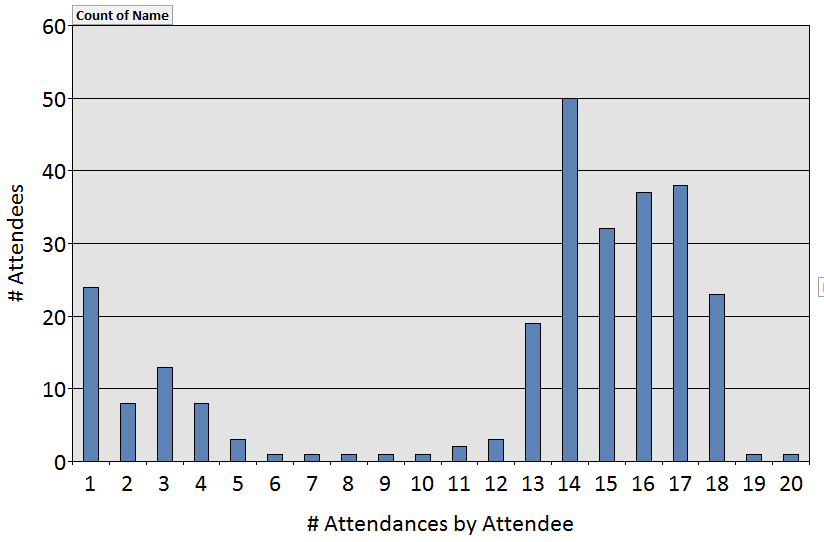 Slide 4
Adrian Stephens, Intel Corporation
March 2012
Type of Groups
Slide 5
Adrian Stephens, Intel Corporation
Groups
March 2012
Slide 6
Adrian Stephens, Intel Corporation
March 2012
802.11 WG Editor’s Meeting (Mar ‘12)
Date: 2011-03-12
Authors:
Slide 7
Adrian Stephens, Intel Corporation
from slide 1/6 of 11-12/0341r2 by Peter Ecclesine (Cisco Systems)
March 2012
Volunteer Editor Contacts
March 2012
TGmb – Adrian Stephens – adrian.p.stephens@intel.com
TGaa – Alex Ashley – alex.ashley@hotmail.co.uk 
TGac – Robert Stacey – rstacey@apple.com  
TGad – Carlos Cordeiro – carlos.cordeiro@intel.com 
TGae – Henry Ptasinski – henry@logout.com 
TGaf – Peter Ecclesine – pecclesi@cisco.com 
TGah – Minyoung Park – minyoung.park@intel.com
TGai – Tom Siep – tom.siep@csr.com  
Editors Emeritus:
TGk – Joe Kwak– joekwak@sbcglobal.net
TGp – Wayne Fisher –  
TGr – Bill Marshall – wtm@research.att.com
TGs – Kazuyuki Sakoda – KazuyukiA.Sakoda@jp.sony.com 
TGu – Necati Canpolat – necati.canpolat@intel.com 
TGv – Emily Qi – emily.h.qi@intel.com 
TGw – Nancy Cam-Winget – ncamwing@cisco.com   
TGz – Menzo Wentink – mwentink@qualcomm.com
Slide 8
Adrian Stephens, Intel Corporation
from slide 2/6 of 11-12/0341r2 by Peter Ecclesine (Cisco Systems)
March 2012
Round table status report
REVmb – In publication editing, to be complete in March 
11aa –  Waiting professional editing, eight weeks after approval
11ac – At D2.0, expect to go to WG LB out of May meeting
11ad – At D5.0, expect to recirc D6.0 out of March meeting
11ae –  Waiting professional editing, four weeks after approval
11af – Waiting PHY clause, maybe LB out of July
11ah – developing spec framework, WG technical review out of January 2013
11ai – Process reset complete, populating spec framework (60 submissions)
Slide 9
Adrian Stephens, Intel Corporation
from slide 3/6 of 11-12/0341r2 by Peter Ecclesine (Cisco Systems)
March 2012
802.11 Style Guide
See 11-09-1034-03-0000-wg11-style-guide.doc

Editor’s responsibility includes checking the 2012 IEEE Standards Style Manual when creating or updating drafts. 
https://development.standards.ieee.org/myproject/Public/mytools/draft/styleman.pdf
Submissions with draft text should conform to both the WG11 Style Guide and IEEE Standards Style Manual
Note that the Style Guide evolves with our practice
Slide 10
Adrian Stephens, Intel Corporation
from slide 4/6 of 11-12/0341r2 by Peter Ecclesine (Cisco Systems)
March 2012
Amendment numbering is editorial! No need to make ballot comments on these dynamic numbers!
Editor Amendment Ordering
Data as of Mar 2012
See http://grouper.ieee.org/groups/802/11/Reports/802.11_Timelines.htm
Slide 11
Adrian Stephens, Intel Corporation
from slide 5/6 of 11-12/0341r2 by Peter Ecclesine (Cisco Systems)
March 2012
Changes from  last report shown in red.
Draft Development Snapshot
Most current doc shaded green.
Slide 12
Slide 12
Adrian Stephens, Intel Corporation
from slide 6/6 of 11-12/0341r2 by Peter Ecclesine (Cisco Systems)
March 2012
Closing Report
Date: 2012-03-16
Authors:
Slide 13
Adrian Stephens, Intel Corporation
from slide 1/3 of 11-12/0427r0 by Clint Chaplin, Chair (Samsung)
March 2012
Abstract
Closing report for WNG SC for March 2012, Waikoloa Village, Hawai’i, Hawaii, USA
Slide 14
Adrian Stephens, Intel Corporation
from slide 2/3 of 11-12/0427r0 by Clint Chaplin, Chair (Samsung)
March 2012
Presentations at March 2012 meeting
802.11 Simulations (11-12-0377-00-0wng-802-11-simulations.ppt) – Paul Lambert
Key Centric Identity (11-12-0378-00-0wng-key-centric-identity.ppt) – Paul Lambert
6-10 GHz extensions to 802.11, Part 3 (11-12-0375-00-0wng-6-10ghz-extensions-to-802-11ac-part3.ppt) - Jim Lansford
Minutes
11-12-0405-00-0wng-mar-2012-meeting-minutes.doc
Plans for May 2012
1 2 hour session
Slide 15
Adrian Stephens, Intel Corporation
from slide 3/3 of 11-12/0427r0 by Clint Chaplin, Chair (Samsung)
March 2012
ARC SC Agenda – March 2012
Date: 2012-03-15
Authors:
Slide 16
Adrian Stephens, Intel Corporation
from slide 1/4 of 11-12/0423r0 by Michael Montemurro, RIM
March 2012
Abstract
Closing Report for ARC SC, March 2012, Waikoloa, HI.
Slide 17
Adrian Stephens, Intel Corporation
from slide 2/4 of 11-12/0423r0 by Michael Montemurro, RIM
March 2012
Accomplishments
Reviewed letter ballot comment resolutions for IEEE 802 Overview and Architecture document  (D1.5)
Recommend that IEEE 802.11 retain its “No” vote for the following reasons:
Comment resolutions have not yet been circulated to the IEEE 802.11 WG
No updated draft is available to review changes resulting from comment resolutions.
Slide 18
Adrian Stephens, Intel Corporation
from slide 3/4 of 11-12/0423r0 by Michael Montemurro, RIM
March 2012
Plan for May 2012
Plan for one meeting slot
ARC SC will schedule teleconferences with 10 days notice
To discuss any specific requests that arise
Potential topic for discussion:
ANA assignment of MAC addresses with IEEE 802.11 OUI
Slide 19
Adrian Stephens, Intel Corporation
from slide 4/4 of 11-12/0423r0 by Michael Montemurro, RIM
March 2012
IEEE 802 JTC1 SC closing report (Mar 12)
Date: 2012-03-15
Authors:
Slide 20
Adrian Stephens, Intel Corporation
from slide 1/6 of 11-12/0451r0 by Andrew Myles, Cisco
March 2012
Abstract
Closing report for IEEE 802 JTC1 SCfor Mar 2012, Hawaii
Slide 21
Adrian Stephens, Intel Corporation
from slide 2/6 of 11-12/0451r0 by Andrew Myles, Cisco
March 2012
IEEE 802 JTC1 SC reviewed results of recent SC6 meeting
General update in Hawaii
WAPI (802.11i replacement) NP has been cancelled in SC6
It appears WAPI is still a regulatory requirement in China in some market segments
TLSec/TePA-AC (802.1X/AE replacements) projects are not progressing in SC6
Will be progressed in BWIPS
LRWN security proposal (802.16 security replacement) project is not progressing in SC6
Not clear if it will be progressed at all because it is in scope of ITU
UHT/EUHT (802.11n/ac replacements) were not discussed in SC6
Both have now been ratified by MIIT as Chinese National Standards
Connection to opening of 5GHz band in China is still unclear
Slide 22
Adrian Stephens, Intel Corporation
from slide 3/6 of 11-12/0451r0 by Andrew Myles, Cisco
March 2012
IEEE 802 JTC1 SC reviewed results of recent SC6 meeting
General update in Hawaii 
SC6 agreed to IEEE 802 proposal on disposition of very old ISO/IEC 8802 standards
Now need to update and replace a variety of ISO/IEC documents
SC6 invited IEEE 802 to submit IEEE 802.11-2012 for ISO/IEC ratification using PSDO agreement
Will probably be liaised to JTC1 in March/April, with the up/down ballot closing at least 5 months later  
SC6 approved a “best practices” proposal
Very similar to the practices followed in IEEE 802
SC6/WG7 is continuing “Future Network” activities
Redefine the Internet, including an 802.15.4 extension
Slide 23
Adrian Stephens, Intel Corporation
from slide 4/6 of 11-12/0451r0 by Andrew Myles, Cisco
March 2012
IEEE 802 JTC1 SC spent most time on proposed SC6/IEEE 802 agreement
Discussion on SC6/802 agreement in Hawaii
IEEE 802 asked SC for responsibility to  “maintain, alter or extend the functionality of IEEE 802 standards ratified by ISO/IEC”
SC6 members were concerned by this condition on the submission of 802.1 and 802.3
A multi-step process was put in place to allow IEEE 802 to deal with concerns from SC6 NBs, and refine a formal agreement
IEEE 802 have answered questions from Chinese NB & Swiss NB in current round and developed a draft agreement (see 299r6)
The answers and draft agreement will be considered by IEEE 802 EC at their closing plenary
The process will hopefully end with SC6 (in Sept) and IEEE 802 (in July) approving an agreement
Slide 24
Adrian Stephens, Intel Corporation
from slide 5/6 of 11-12/0451r0 by Andrew Myles, Cisco
March 2012
IEEE 802 JTC1 SC will focus on answers to SC6 & a refined agreement in Atlanta
Plans for Atlanta (May 2012)
Review new comments and questions from SC6 in relation to proposed agreement between SC6 and IEEE 802
Develop responses to new questions and refine draft agreement between SC6 and IEEE 802
...
Slide 25
Adrian Stephens, Intel Corporation
from slide 6/6 of 11-12/0451r0 by Andrew Myles, Cisco
March 2012
IEEE 802.11 Regulatory SCWaikoloa Closing Report
Date: 2012-03-16
Authors:
Slide 26
Adrian Stephens, Intel Corporation
from slide 1/8 of 11-12/0437r0 by Rich Kennedy, Research In Motion
March 2012
Abstract
This presentation is the closing report for the March 2012 IEEE 802.11 Regulatory Standing Committee meeting in Waikoloa.
Slide 27
Adrian Stephens, Intel Corporation
from slide 2/8 of 11-12/0437r0 by Rich Kennedy, Research In Motion
March 2012
Regulatory Summaries
North America
US
Payroll Tax Bill passed in February contains the spectrum changes
CSMAC deliberating on controlling interference from unlicensed spectrum use
FCC looking at receiver standards
European Union
EN 300 328 v1.8.1 and EN 301 893 v1.7.1 complete this year
Ofcom presented ETSI BRAN with TVWS Work Item
House of Lords looking into “superfast broadband”
European Parliament Radio Spectrum Policy Programme
Asia
MIIT has approved UHT/EUHT as “voluntary” standards
Slide 28
Adrian Stephens, Intel Corporation
from slide 3/8 of 11-12/0437r0 by Rich Kennedy, Research In Motion
March 2012
Critical Action Issues
Lufthansa DA2GC in the 2.4 and 5.8 GHz bands
FM PT48 recommends 2.4 GHz band not be used
ETSI wants maximum support to block this
Slide 29
Adrian Stephens, Intel Corporation
from slide 4/8 of 11-12/0437r0 by Rich Kennedy, Research In Motion
March 2012
Decoupling Regulatory Changes
Regulatory changes are asynchronous with our amendment process
Current methodology requires regulatory Annex be changed via normal process
Study Group
Task Group
Full WG/EC/NESCOM approval process
The Regulatory SC will look at ways to keep regulatory information up-to-date so new projects don’t use old regulatory rules
Slide 30
Adrian Stephens, Intel Corporation
from slide 5/8 of 11-12/0437r0 by Rich Kennedy, Research In Motion
March 2012
References
US Spectrum and Spectrum Auction Bill (https://mentor.ieee.org/802.11/dcn/12/11-12-0312-00-0reg-us-spectrum-bill-text.docx)
CSMAC March 1st meeting documents
Meeting Agenda and Teleconference Information
CSMAC Spectrum Sharing Subcommittee Discussion Materials, March 2012 
CSMAC Spectrum Sharing Subcommittee Working Notes
Developing a Collaborative Spectrum Sharing and Impact Analysis Process
CSMAC Search for 500 MHz Working Group Recommendations
Separate Statement on Search for 500 MHz Working Group Recommendations
LTE (FDD) Transmitter Characteristics
Report of the Spectrum Management Improvements Working Group
NTIA Response to CSMAC Recommendations
Unlicensed Subcommittee Draft Recommendations on Enforcement 
Unlicensed Subcommittee Proposal for an Interference Clearinghouse Website
Federal Register Notice
from slide 6/8 of 11-12/0437r0
March 2012
References [2]
EN 300 328 v1.8.0 (https://mentor.ieee.org/802.18/dcn/12/18-12-0004-00-0000-en-300-328-v1-8-0.pdf) 
France 2.4 GHz rules change http://eur-lex.europa.eu/LexUriServ/LexUriServ.do?uri=OJ:L:2009:289:0019:0020:EN:PDF
EN 301 893 v1.7.1 (https://mentor.ieee.org/802.18/dcn/12/18-12-0005-00-0000-en-801-893-v1-7-1-initial-draft.doc) 
Ofcom “Draft regulatory requirements for white space devices in the UHF TV band” updated 16FEB2012 (https://mentor.ieee.org/802.18/dcn/12/18-12-0019-00-0000-ofcom-input-to-etsi-bran-tvws-work-item.pdf)
House of Lords investigate superfast broadband (http://www.digitaltveurope.net/20890/house-of-lords-to-investigate-superfast-broadband/ 
European Parliament Radio Spectrum Policy Programme https://mentor.ieee.org/802.18/dcn/12/18-12-0020-00-0000-european-parliament-radio-spectrum-policy-programme.pdf 
Direct Air to Ground Data Connectivity for A/C Use of License Exempt Spectrum (https://mentor.ieee.org/802.18/dcn/12/18-12-0006-00-0000-lufthansa-da2gc-presentation.pdf)
from slide 7/8 of 11-12/0437r0
March 2012
Interesting Websites and Documents
FCC Spectrum Dashboard (http://reboot.fcc.gov/spectrumdashboard/resultSpectrumBands.seam?conversationId=1533)
Second Interim Progress Report on the Ten-Year Plan and Timetable (http://www.ntia.doc.gov/files/ntia/publications/second_interim_progress_report_on_the_ten_year_plan_and_timetable.pdf)
FCC Technical Advisory Council, December 2011 (http://transition.fcc.gov/oet/tac/tacdocs/tac-meeting-summary-12-20-11-final.pdf)
from slide 8/8 of 11-12/0437r0
March 2012
Smart Grid SC– March 2012
Date: 15 March 2012
Discussion topics during March Waikoloa Session
Topic Abstract: 
Tuesday  – NIST PAP2				Kohala 3
Wednesday- Discussion on Smart Grid TAG	Kohala 4

Meeting Documents: 11-12-396r0
			11-12-435r1
Slide 34
from slide 1/7 of 11-12/0453r0
March 2012
Waikoloa Action Items
Participate in review of NIST PAP02 Guideline V2
Complete selection of Values for 802.11ah and 802.15.4g to use in Range Estimator

Target review in 3 weeks (April 11)

Request EC to form EC Study Group on Smart Grid
Slide 35
from slide 2/7 of 11-12/0453r0
March 2012
802 Smart Grid Teleconference Plans
Calls have been scheduled at 2pm ET on Wednesdays

Call topics between March and May meetings ??
Call Dates to schedule??
Mar 21 
Mar 28
Apr 04
Apr 11
Apr 18
Apr 25
May 02
Slide 36
from slide 3/7 of 11-12/0453r0
March 2012
Range Estimator Variables – 802.15 & 802.11 update
802.11ah
917.5
0
802.15.4g
917.5
0
Work not  yet completed
Complete on conf call
Slide 37
from slide 4/7 of 11-12/0453r0
March 2012
Objectives
Create “Guidelines” for use of 802 standards for Smart Grid applications
Exact type of document to be determined by Study Group

In the context of other Smart Grid Standardization organizations and activities (NIST, IEC, IEEE PES, etc) evaluate any “gaps” that could be appropriate work items for IEEE 802
Slide 38
from slide 5/7 of 11-12/0453r0
March 2012
Objectives (continued)
Liaison between IEEE 802 and other groups involved in Smart Grid communications and standards (NIST, OpenSG, IEEE PES, etc)

Serve as a resource and coordination point for Smart Grid specific spectrum issues (IEEE 802.18, UTC, etc)

Develop “PR” presentation highlighting IEEE 802 activities related to Smart Grid for use at Smart Grid events and conferences
Slide 39
from slide 6/7 of 11-12/0453r0
March 2012
Who would support the formation of an EC Smart Grid Study Group?
Yes:	28
No:	0
When should the first meeting of the ECSG be held?
May 14-18 (Atlanta Wireless Interim):	25
July 15-20 (San Diego 802 Plenary)  :	2
Slide 40
from slide 7/7 of 11-12/0453r0
March 2012
802.11aa –Robust Audio Video Transport Streaming Waikoloa Closing Report
Date: 2012-03-15
Authors:
Slide 41
from slide 1/5 of 11-12/0448r0 by Graham Smith, DSP Group
March 2012
March 2012
Work Accomplished in Waikoloa
802.11aa Status report
Approved Minutes for Teleconference and Jacksonville
Joint meeting with 802.1avb
Status
Work under consideration by 802.1avb
Presentation on changes required to Annex C of 802.1Q-2011, 12/0432r0 (Alex Ashley, NDS)
During the comment resolution process of P802.11aa, some MIB attributes, MLME primitives and frames were renamed
 Possible future liaison
from slide 2/5 of 11-12/0448r0 by Graham Smith, DSP Group
March 2012
March 2012
Status Report
Amendment 2: MAC Enhancements for Robust Audio Video Streaming " will be reviewed by RevCom for its 28 March 2012 meeting.
Expected publish date is 8 weeks afterwards

MAC Address was requested for GCR Group Address.
Standard Group MAC address issued on Feb 1: 
01-80-C2-00-00-19
After further correspondence, now proposing to use 802.11 OUI, as a Group Address:
Suggested address is 01-0F-AC-47-43-52
Final decision expected at Closing Plenary
Slide 43
Slide 43
Graham Smith, DSP Group
from slide 3/5 of 11-12/0448r0 by Graham Smith, DSP Group
March 2012
March 2012
Joint Meeting with 802.1avb
802.1avb outlined its future work.
Very large networks with time critical streams
Possible pre-emption and scheduling 
Support of redundant paths
Standards for putting the AP in the middle of the networks, (RJ45 and Ethernet and 802.11)
802.11 bridging
Possible future liaison
Suggested that wait until the requirement is clearer, informal discussion with 802.11 ‘experts’ then possible joint presentation to WNG if there is a gap
Slide 44
Graham Smith, DSP Group
from slide 4/5 of 11-12/0448r0 by Graham Smith, DSP Group
March 2012
March 2012
802.11aa is complete
Thanks to all the participants!
from slide 5/5 of 11-12/0448r0 by Graham Smith, DSP Group
March 2012
TGac March 2012 Closing Report
Date: 2012-03-15
Authors:
Slide 46
Adrian Stephens, Intel Corporation
from slide 1/6 of 11-12/0454r0 by Osama Aboul-Magd (Huawei Technologies)
March 2012
Abstract
This document is the closing report for the TGac for the March 2012 session.
Slide 47
Adrian Stephens, Intel Corporation
from slide 2/6 of 11-12/0454r0 by Osama Aboul-Magd (Huawei Technologies)
March 2012
Work Completed
Comment Resolution on draft D2.0
Completed and approved the resolutions for about 390 non-editorial comments
About 460 non-editorial comments are still left.
Slide 48
Adrian Stephens, Intel Corporation
from slide 3/6 of 11-12/0454r0 by Osama Aboul-Magd (Huawei Technologies)
March 2012
Next Ad Hoc Meeting
May 9-11, 2012 in the Bay area hosted by Intel.
The main focus is to continue comment resolution on draft D2.0
Slide 49
Adrian Stephens, Intel Corporation
from slide 4/6 of 11-12/0454r0 by Osama Aboul-Magd (Huawei Technologies)
March 2012
May 2012 Goals
Complete Comment resolution on Draft 2.0
Approve draft D3.0 and go for a recirculation ballot
Slide 50
Adrian Stephens, Intel Corporation
from slide 5/6 of 11-12/0454r0 by Osama Aboul-Magd (Huawei Technologies)
March 2012
Conference Call Times
Previously Approved
March 29, April 12, April 26
20:00 -22:00 ET
March 22, April 5, April 19
10:00 – 12:00 ET
May 31, 
20:00 – 22:00 ET
May 3, May 24, June 7
10:00 – 12:00 ET
Slide 51
Adrian Stephens, Intel Corporation
from slide 6/6 of 11-12/0454r0 by Osama Aboul-Magd (Huawei Technologies)
March 2012
TGad March 2012 Closing Report
Date: 2012-03-15
Authors:
Slide 52
Adrian Stephens, Intel Corporation
from slide 1/5 of 11-12/0357r0 by Eldad Perahia, Intel Corporation
March 2012
Abstract
This document is the closing report for TGad for the March 2012 session.
Slide 53
Adrian Stephens, Intel Corporation
from slide 2/5 of 11-12/0357r0 by Eldad Perahia, Intel Corporation
March 2012
Work Completed
Comment resolution on initial sponsor ballot completed
Approved motion for first recirculation sponsor ballot
Slide 54
Adrian Stephens, Intel Corporation
from slide 3/5 of 11-12/0357r0 by Eldad Perahia, Intel Corporation
March 2012
Goals for May 2012
Comment resolution on first or second recirculation sponsor ballot
Slide 55
Adrian Stephens, Intel Corporation
from slide 4/5 of 11-12/0357r0 by Eldad Perahia, Intel Corporation
March 2012
Conference call times
Previously approved conference calls
Feb 23, Mar 8, Mar 29, Apr 12
10:00 – 12:00 ET
Mar 1, Mar 22, Apr 5
20:00-22:00 ET
New conference calls
Not overlap with TGac
Apr 26, May 10, May 31,
10:00 – 12:00 ET
Apr 19, May 3, May 24, June 7
20:00-22:00 ET
Slide 56
Adrian Stephens, Intel Corporation
from slide 5/5 of 11-12/0357r0 by Eldad Perahia, Intel Corporation
March 2012
TGaf Waikoloa Closing Report
Date: 2012-03-16
Authors:
Slide 57
Adrian Stephens, Intel Corporation
from slide 1/8 of 11-12/0438r1 by Rich Kennedy, Research In Motion
March 2012
Abstract
This presentation is the closing report for the 14th face-to-face meeting of IEEE 802.11 TGaf taking place the week of March 12, 2012 at the IEEE 802 Plenary in Waikoloa.
Slide 58
Adrian Stephens, Intel Corporation
from slide 2/8 of 11-12/0438r1 by Rich Kennedy, Research In Motion
March 2012
Agenda
Approve the LB171 comment spreadsheet in 11-11/277r27
Approve draft P802.11af D1.06 as the working draft
Review of the progress since January
Regulatory update
PHY planning and straw polls
Plan for May meeting and teleconferences
Slide 59
Adrian Stephens, Intel Corporation
from slide 3/8 of 11-12/0438r1 by Rich Kennedy, Research In Motion
March 2012
TGaf Accomplishments
Approved draft D1.06 and the comment resolution spreadsheet in 11-11/277r27
Heard a presentation on PHY optimization for the TVWS
Special thanks to Ron Porat, Vinko Erceg, Tevfik Yucek,  Sameer Vermani, VK Jones and Hemanth Sampath
Held 5 straw polls for PHY direction preferences
Nearly unanimous approval of all of the polls
Revised the P802.11af timeline
Planned for March meeting, and weekly teleconferences
Tuesdays at 21:00 ET
Slide 60
Adrian Stephens, Intel Corporation
from slide 4/8 of 11-12/0438r1 by Rich Kennedy, Research In Motion
March 2012
Announcements
The TGaf Recording Secretary now is also a Vice-chair
Zhou Lan of NICT joins Peter Ecclesine Vice-chairs as TGaf now has two Vice-chairs
In order to better understand the needs and plans for the TVWS in Japan, we have added a liaison position between the IEEE 802.11 WG and the White Space Promotion Committee
Hiroshi Harada of NICT will serve as liaison
I would like to thank NICT for their continuing, and now increasing commitment to the success of TGaf
Slide 61
Adrian Stephens, Intel Corporation
from slide 5/8 of 11-12/0438r1 by Rich Kennedy, Research In Motion
March 2012
Hopes for May
Approve minutes from Waikoloa and teleconferences
Regulatory update
Discuss and approve PHY submission (if ready)
Review remaining PHY comments
Plan for Draft 2.0 in July
Slide 62
Adrian Stephens, Intel Corporation
from slide 6/8 of 11-12/0438r1 by Rich Kennedy, Research In Motion
March 2012
TGaf Timeline – Updated March 2012
Initial Working Group Letter Ballot: January 2011
Second Working Group Letter Ballot: July 2012
Recirculation Letter Ballot: November 2012
Form Sponsor Ballot Pool: February 2013
Initial Sponsor Ballot: March 2013
Recirculate Sponsor Ballot: July 2013
Final WG/EC Approval: March 2014
RevCom/Standards Board Approval: March 2014
Slide 63
Adrian Stephens, Intel Corporation
from slide 7/8 of 11-12/0438r1 by Rich Kennedy, Research In Motion
March 2012
Teleconferences
Weekly on Tuesdays:
Time:  21:00 ET for 120 minutes
Slide 64
Adrian Stephens, Intel Corporation
from slide 8/8 of 11-12/0438r1 by Rich Kennedy, Research In Motion
March 2012
IEEE 802.11ah Closing Report forMarch 2012
Date: 2012-3-15
Authors:
Slide 65
Adrian Stephens, Intel Corporation
from slide 1/6 of 11-12/0455r0 by David Halasz, Motorola Mobility
March 2012
Activity in TGah
Work continued on specification framework
Many straw polls and motions
Update to the spec framework adopted
11-11-1137-06-00ah-specification-framework-for-tgah.docx
Typo fix on channel model document
Slide 66
Adrian Stephens, Intel Corporation
from slide 2/6 of 11-12/0455r0 by David Halasz, Motorola Mobility
March 2012
Activity in TGah
Ad hoc sub groups created and leadership established
PHY Ad hoc sub group chairs
Ron Porat
David Xun Yang
Minho Cheung
MAC Ad hoc sub group chairs
Simone Merlin
Yong Liu
Huai-Rong Shao
Slide 67
Adrian Stephens, Intel Corporation
from slide 3/6 of 11-12/0455r0 by David Halasz, Motorola Mobility
March 2012
Going forward
Startup ad hocs to create draft text from specification framework
Continue work on specification framework
Slide 68
Adrian Stephens, Intel Corporation
from slide 4/6 of 11-12/0455r0 by David Halasz, Motorola Mobility
March 2012
Teleconferences
April 11 at 10 AM ET 1 hour
MAC
April 18 at 7 PM ET 1 hour
PHY
May 9 at 10 AM ET 1 hour
Prepare for May face-to-face meeting
Slide 69
Adrian Stephens, Intel Corporation
from slide 5/6 of 11-12/0455r0 by David Halasz, Motorola Mobility
March 2012
Timeline
No update
Internal Task Group Ballot : November 2012
Initial Letter Ballot : March 2013
Initial Sponsor Ballot : March 2014
EC Approval : January 2015
Revcom Approval : March 2015
Slide 70
Adrian Stephens, Intel Corporation
from slide 6/6 of 11-12/0455r0 by David Halasz, Motorola Mobility
March 2012
IEEE 802.11TGaiClosing Report
Date: 2012-3-15
Authors:
Slide 71
Adrian Stephens, Intel Corporation
from slide 1/10 of 11-12/0452r0 by Hiroshi Mano (ATRD Root Lab)
March 2012
Abstract
This presentation is the closing report for the Waikoloa  meeting of the IEEE 802.11 TGai.
Slide 72
Adrian Stephens, Intel Corporation
from slide 2/10 of 11-12/0452r0 by Hiroshi Mano (ATRD Root Lab)
March 2012
Plan for this weekWaikoloa , Mar 2012
Official time slot 
Monday AM1(Adhoc), PM1,PM2,EVE
Tuesday AM2,PM2,EVE
Wednesday AM1,PM1,PM2
Thursday AM1,AM2,PM1
Goals for the  Meeting:
Approve minutes of past meeting and teleconference
Spec text for specification framework documentation
40 contributions
49 technical motion for SFD  (23 pass)
Approve Timeline
Approve Teleconference schedule
Approve Plan for May
Slide 73
Adrian Stephens, Intel Corporation
from slide 3/10 of 11-12/0452r0 by Hiroshi Mano (ATRD Root Lab)
March 2012
Accomplishments  TGai  1/2
Review and approve Atlanta and Teleconference  meeting minutes.
January  2012 Jacksonville Session Minutes
https://mentor.ieee.org/802.11/dcn/12/11-12-0178-01-00ai-january-2012-jacksonville-session-minutes.doc
Jan-March Teleconference Minutes
https://mentor.ieee.org/802.11/dcn/12/11-12-0194-05-00ai-jan-mar-teleconference-minutes.doc
Slide 74
Adrian Stephens, Intel Corporation
from slide 4/10 of 11-12/0452r0 by Hiroshi Mano (ATRD Root Lab)
Mar 2012
March 2012
Accomplishments  TGai  2/2
40 Contribution for SDF & Presentations
https://mentor.ieee.org/802.11/dcn/12/11-12-0286-11-00ai-tgai-submissions-list-for-hawaii-meeting.xls 
26 AP/Network discovery
11 Security 
3 upper layer setup
https://mentor.ieee.org/802.11/dcn/12/11-12-0151-06-00ai-proposed-specification-framework-for-tgai.docx
Approved Teleconference schedule
Approved Time Line (no change)
Approved Plan for May
Slide 75
Adrian Stephens, Intel Corporation
from slide 5/10 of 11-12/0452r0 by Hiroshi Mano (ATRD Root Lab)
Mar 2012
March 2012
Teleconference Schedule
Motion: 
Approve the following schedule of weekly teleconferences. 
  Tuesdays  9:00 EDT (NY Time) continue from 27th March 2012  until 29th May 2012.
Duration 1Hour
Using WEB-EX that will be provided by Task Group Chair
Moved:  Tom Siep  ,  Seconded: Lei Wang
Anonymously accepted
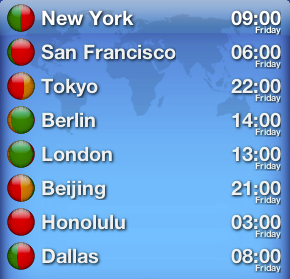 Slide 76
Adrian Stephens, Intel Corporation
from slide 6/10 of 11-12/0452r0 by Hiroshi Mano (ATRD Root Lab)
March 2012
Time line of TGai
PAR Approved, Modified, or Extended 		2010-12-08
WG Letter Ballots Initial / Recirc		Jan13 / Mar 13
Form Sponsor Ballot Pool / Reform	            	Jul 13
MEC Done				Jul 13		
IEEE-SA Sponsor Ballots Initial / Recirc        	Nov13/ Jan14		
Final 802.11 WG Approval	                          	Mar 14
final or Conditional 802 EC Approval           	Mar 14
RevCom & Standards Board Final or Continuous Process Approval 		Mar14
ANSI Approved				N/A
Slide 77
Adrian Stephens, Intel Corporation
from slide 7/10 of 11-12/0452r0 by Hiroshi Mano (ATRD Root Lab)
Mar 2012
March 2012
Plan for March
Plan for March
Goal
Approve minutes of past meeting and teleconference
Spec text for  specification framework documentation
Creating Spec framework documentation
Approve Timeline
Approve Teleconference schedule
Approve Plan for May
Slide 78
Adrian Stephens, Intel Corporation
from slide 8/10 of 11-12/0452r0 by Hiroshi Mano (ATRD Root Lab)
Mar 2012
March 2012
Plan for May
Plan for May
Goal
Drafting Spec framework document
https://mentor.ieee.org/802.11/dcn/12/11-12-0151-06-00ai-proposed-specification-framework-for-tgai.docx
Election of officer
Slide 79
Adrian Stephens, Intel Corporation
from slide 9/10 of 11-12/0452r0 by Hiroshi Mano (ATRD Root Lab)
March 2012
Thanks to all who participated!
Slide 80
Adrian Stephens, Intel Corporation
from slide 10/10 of 11-12/0452r0 by Hiroshi Mano (ATRD Root Lab)
March 2012
China MM-Wave (CMMW) Study Group March 2012 Closing Report
Date: 2012-03-16
Authors:
Slide 81
Adrian Stephens, Intel Corporation
from slide 1/8 of 11-12/0449r0 by Eldad Perahia, Xiaoming Peng
March 2012
Abstract
This document is the closing report for CMMW SG for the March 2012 session.
Slide 82
Adrian Stephens, Intel Corporation
from slide 2/8 of 11-12/0449r0 by Eldad Perahia, Xiaoming Peng
March 2012
Work Completed (1/3)
Overview of CWPAN SG5 QLINKPAN (40-50 GHz)
https://mentor.ieee.org/802.11/dcn/12/11-12-0402-01-cmmw-overview-of-cwpan-sg5-qlinkpan.ppt
Request more information from CWPAN SG5 on what info is needed on details of 11ad to better define “802.11ad MAC + Modification”?
Would CWPAN SG5 like a tutorial on 11ad?  If so, what level of detail?
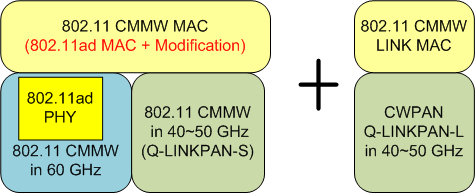 Slide 83
Adrian Stephens, Intel Corporation
from slide 3/8 of 11-12/0449r0 by Eldad Perahia, Xiaoming Peng
March 2012
Work Completed (2/3)
Feedback from CWPAN
https://mentor.ieee.org/802.11/dcn/12/11-12-0398-03-cmmw-cwpan-response-to-802-11-cmmw.ppt
Chose dates for 2013 CMMW TG interim meetings
PAR development discussion
Reviewed https://mentor.ieee.org/802.11/dcn/12/11-12-0140-01-cmmw-ieee-802-11-cmmw-sg-par.doc
Requested more information from CWPAN regarding MAC modifications 
Request information from Regulatory SC on 40-50GHz rules in other regulatory domains
Slide 84
Adrian Stephens, Intel Corporation
from slide 4/8 of 11-12/0449r0 by Eldad Perahia, Xiaoming Peng
March 2012
Work Completed (3/3)
5C development discussion
Reviewed https://mentor.ieee.org/802.11/dcn/12/11-12-0141-01-cmmw-ieee-802-11-cmww-sg-5c.doc
Task group logistic discussion
https://mentor.ieee.org/802.11/dcn/12/11-12-0443-00-cmmw-cmmw-logistics-options.pptx
Attaining/Retaining voting rights & voting on drafts
Voting during Asia CMMW TG meeting
Slide 85
Adrian Stephens, Intel Corporation
from slide 5/8 of 11-12/0449r0 by Eldad Perahia, Xiaoming Peng
March 2012
Goals for May
Review CWPAN response to questions
Develop Task Group guidelines
Develop PAR and 5 Criteria
Slide 86
Adrian Stephens, Intel Corporation
from slide 6/8 of 11-12/0449r0 by Eldad Perahia, Xiaoming Peng
March 2012
Conference call times
Thursdays 19:00-20:00 ET
April 19, 26, May 3
Slide 87
Adrian Stephens, Intel Corporation
from slide 7/8 of 11-12/0449r0 by Eldad Perahia, Xiaoming Peng
March 2012
Study group extension motion
Request the IEEE 802 LMSC to extend the 802.11 China Millimeter Wave Study Group.
 
Moved by Xiaoming Peng on behalf of CMMW SG

[CMMW SG vote: 
Moved: Xiaoming Peng,  Seconded: Andrew Myles, Result: 13-0-1]
Slide 88
Adrian Stephens, Intel Corporation
from slide 8/8 of 11-12/0449r0 by Eldad Perahia, Xiaoming Peng
March 2012
ISG SG Closing Report
Date: 2011-03-16
Authors:
Slide 89
Adrian Stephens, Intel Corporation
from slide 1/3 of 11-12/0450r0 by Stephen McCann, RIM
March 2012
Abstract
Closing report for Infrastructure Service Discovery Study Group (ISD SG) for March 2012,  Waikoloa, HI, USA
Slide 90
Adrian Stephens, Intel Corporation
from slide 2/3 of 11-12/0450r0 by Stephen McCann, RIM
March 2012
Summary
Two presentations on use cases:
11-12-0346r0
11-12-0394r0
Extensive discussion on scope, although no final agreement was met.
Plans for May 2012
Finalise scope for the SG
Update use case & requirements document (11-12-0433r1)
Start on the PAR and 5C documents
Slide 91
Adrian Stephens, Intel Corporation
from slide 3/3 of 11-12/0450r0 by Stephen McCann, RIM